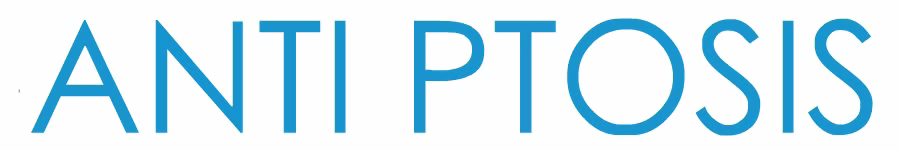 [Speaker Notes: The name Aptos comes from the Greek words - Anti Ptosis.]
Results of the procedures
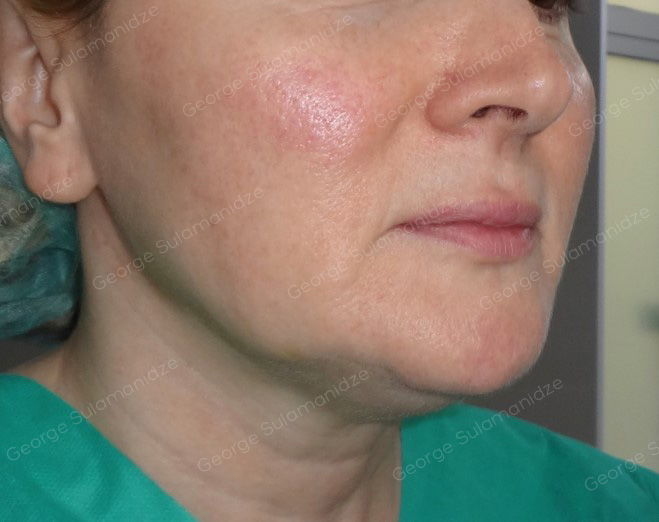 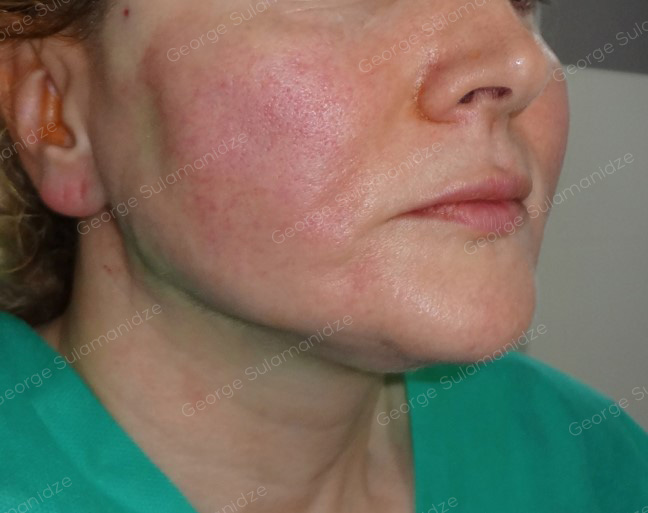 Before
After
Results of the procedures
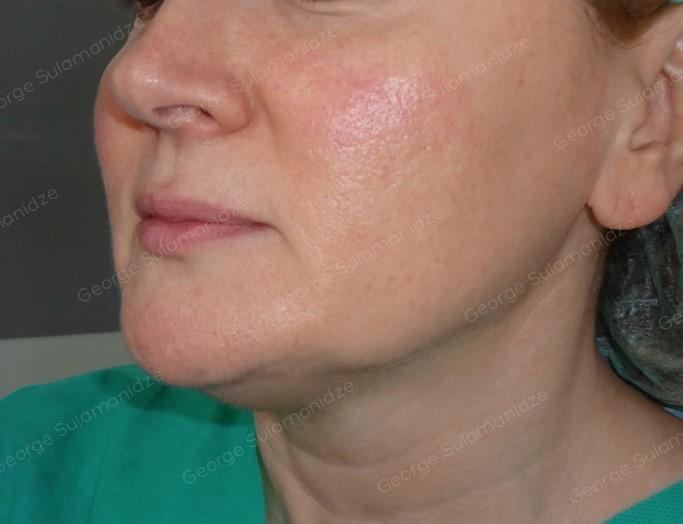 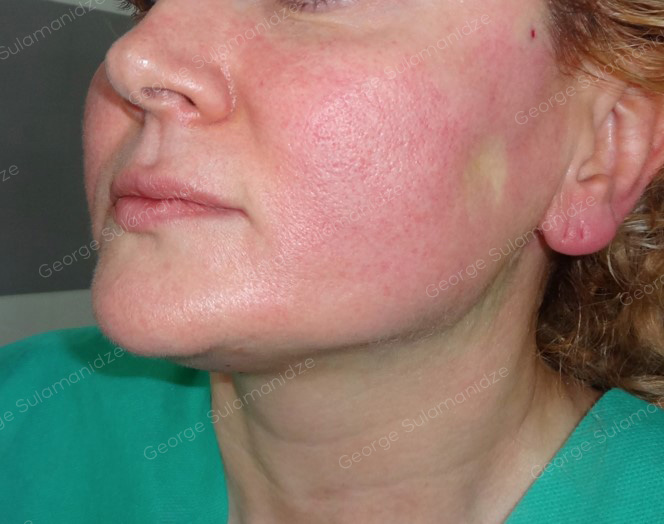 After
Before
Results of the procedures
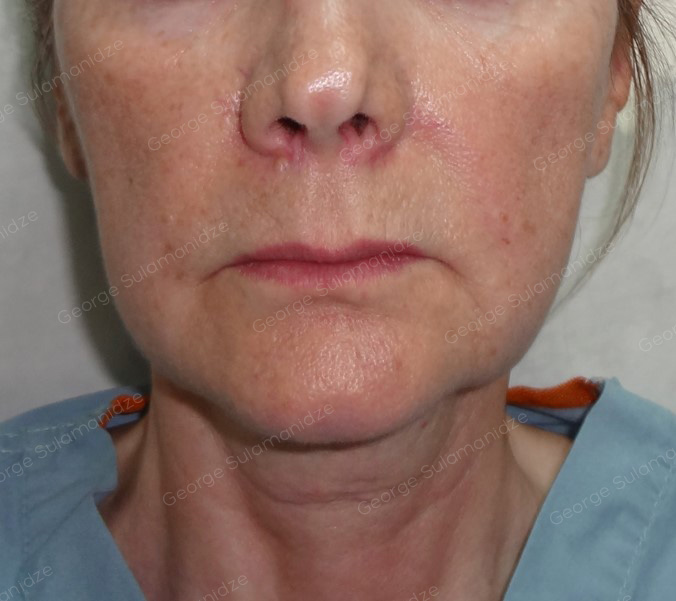 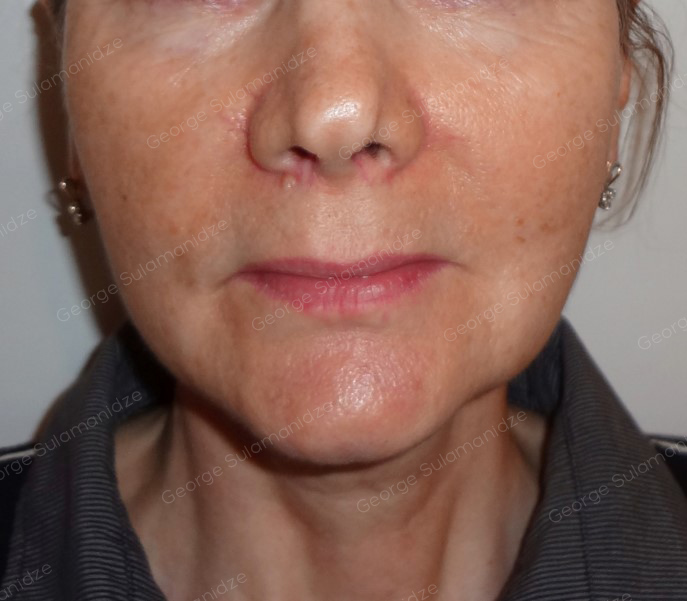 Before
After 6 months
Results of the procedures
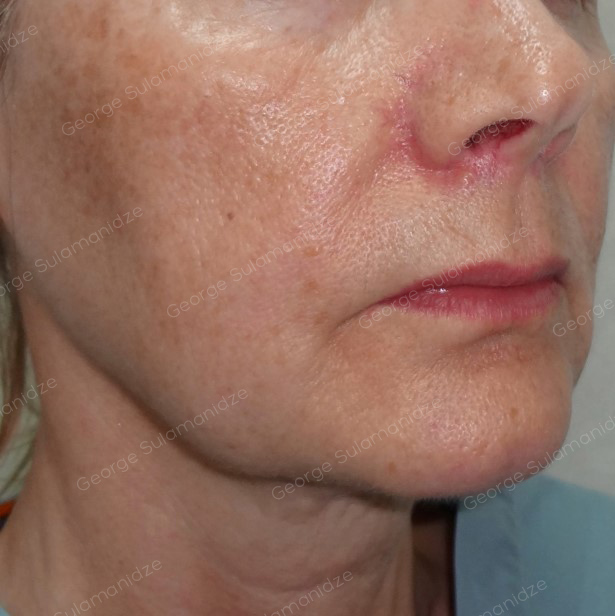 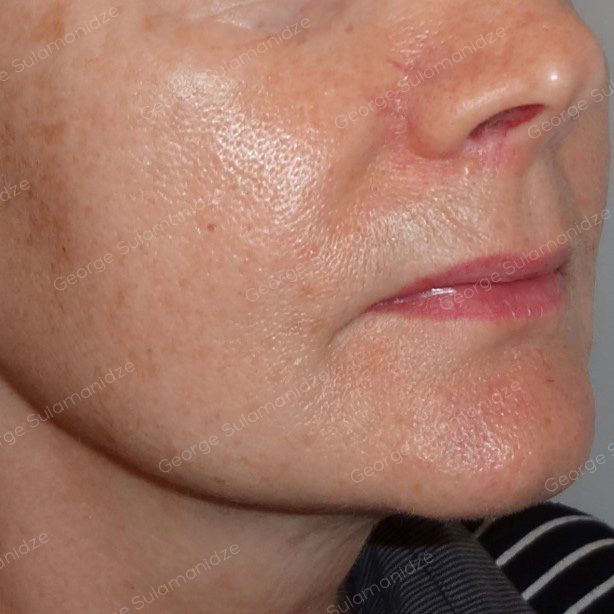 Before
After 6 months
Results of the procedures
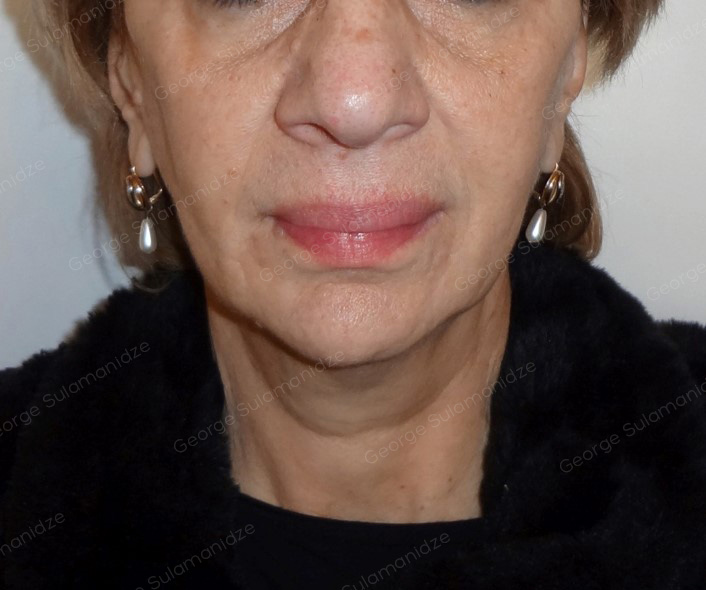 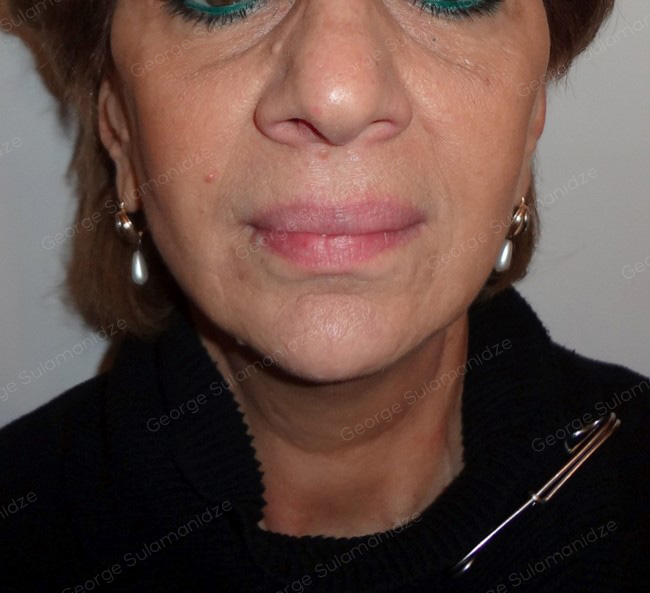 Before
After
Results of the procedures
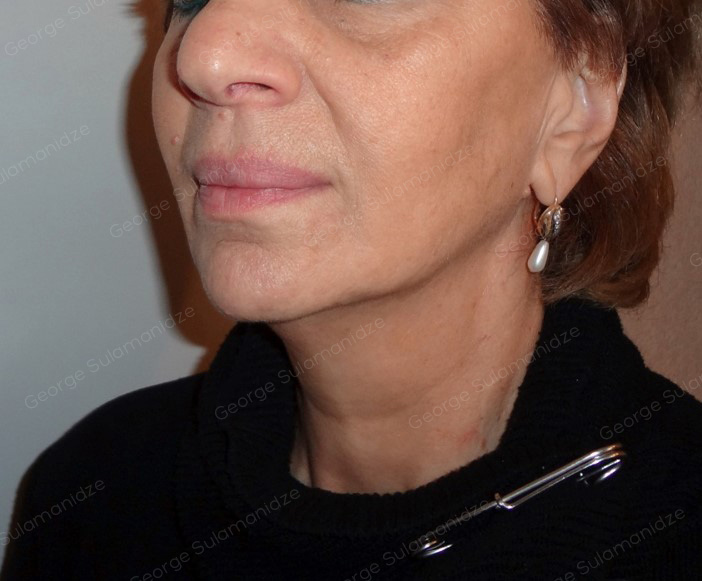 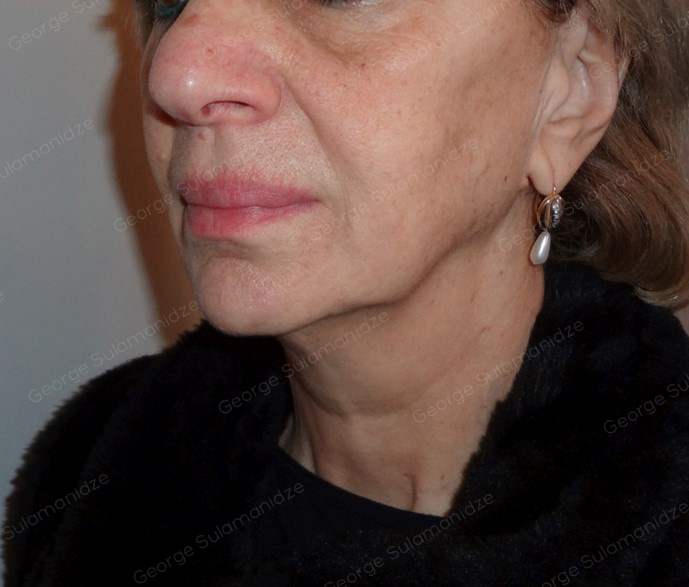 Before
After
Results of the procedures
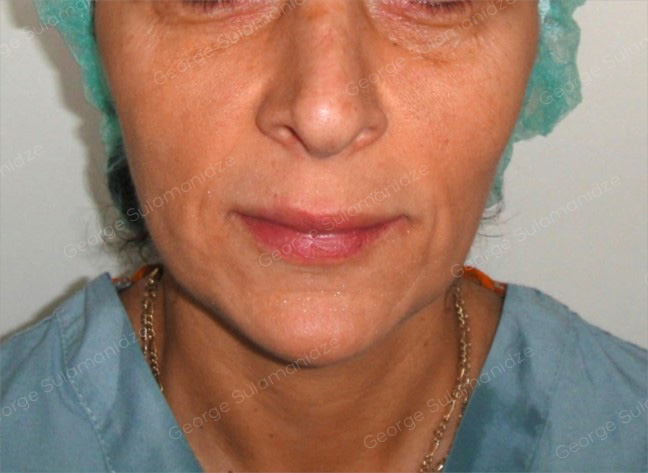 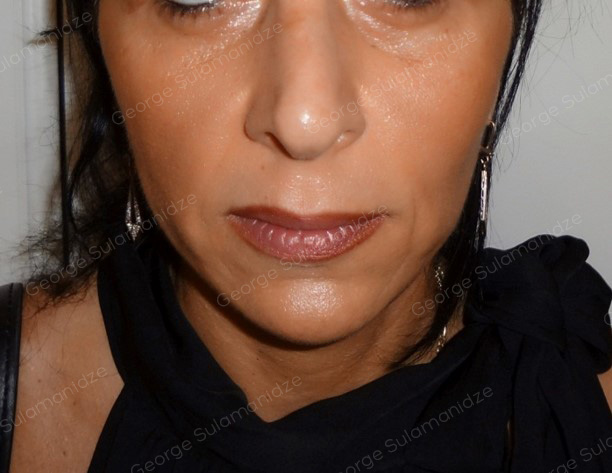 Before
After
Results of the procedures
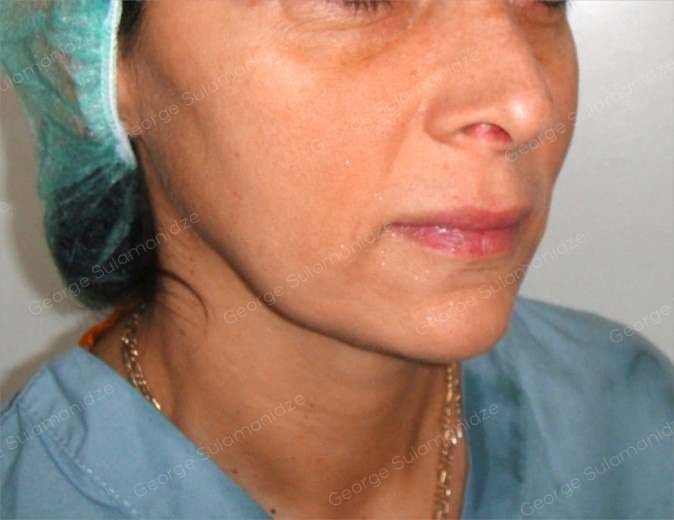 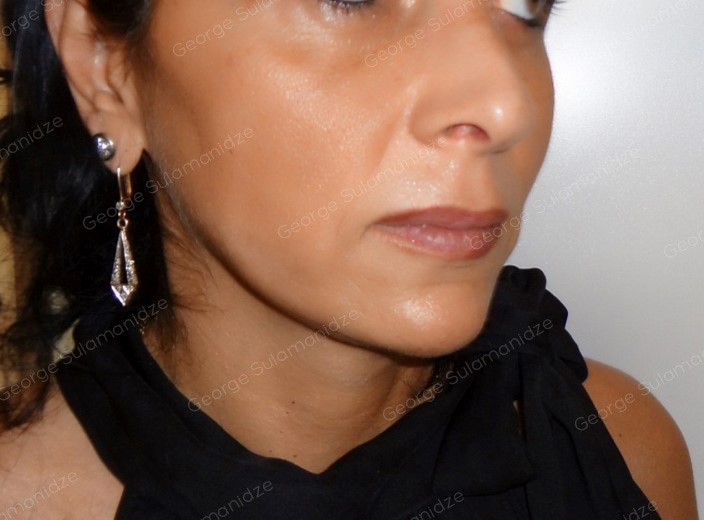 Before
After
Body Excellence method – Technique description:
Marking
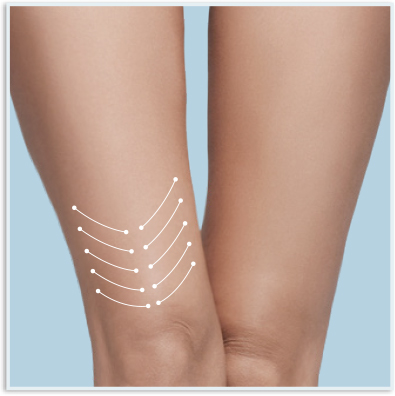 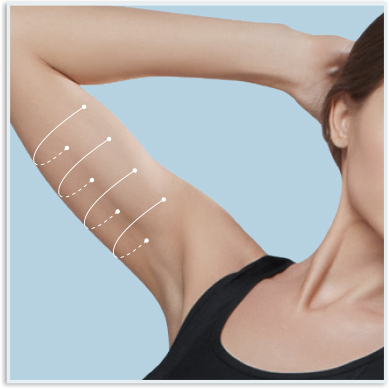 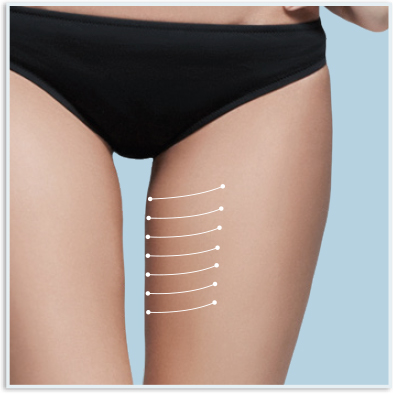 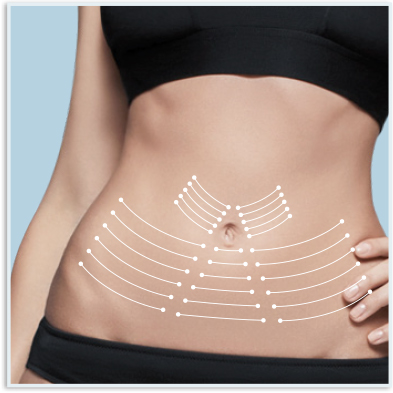 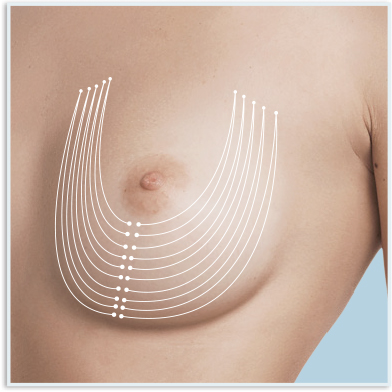 [Speaker Notes: Marking
Mark the operation area using medical marker. Marking ought to be made in an upright position symmetrically on the both sides of the face. 
Arms: Mark entry points at the lateral side of the arm. Draw horizontal, parallel 5-10 lines till the other side of the arm.
Breast: . 
Abdomen: Mark entry points around the nipple and draw lines parallel to the skin depression. You might need 20-30 threads for abdomen.
Inner Thighs: Mark entry points on the frontal medial part of thighs and draw parallel lines medially. 
Knees: Mark entry points above the knee starting from the lateral and medial parts of the knee. Draw parallel lines medially form both sides. The lines should follow the direction of skin depression.]
Results of the procedures
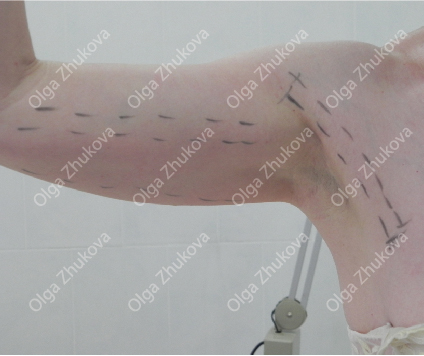 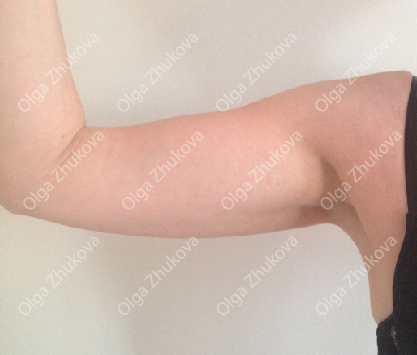 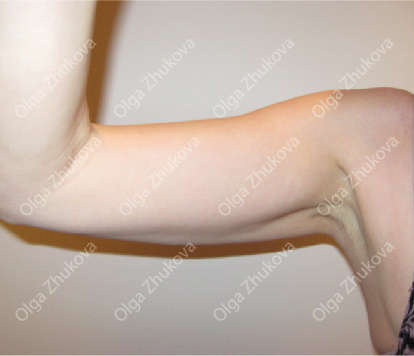 Before
After 6 months
After 2 years
11
[Speaker Notes: To improve  soft tissues of inner side of arms it is better to apply the threads vertically. As neocollagenesis becomes active, the skin and subcutaneous tissue becomes tighter. Furthermore, effect is much better 2 years after the procedure rather than 6 months later. 
You can see the photos of 50 years old patient (perimenopause) on the left, 6 months and 2 years after the procedure (menopause). You can see significant improvement of the skin tone and elasticity.]
Results of the procedures
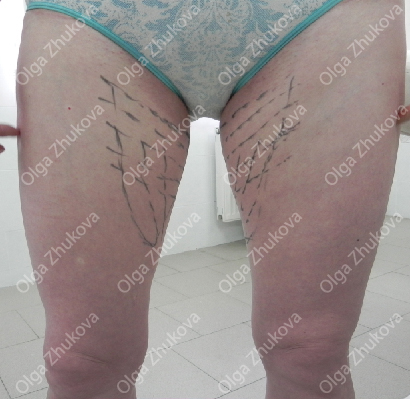 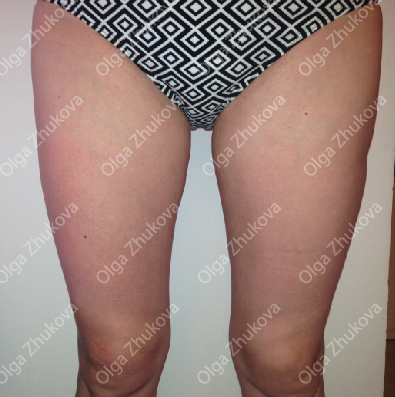 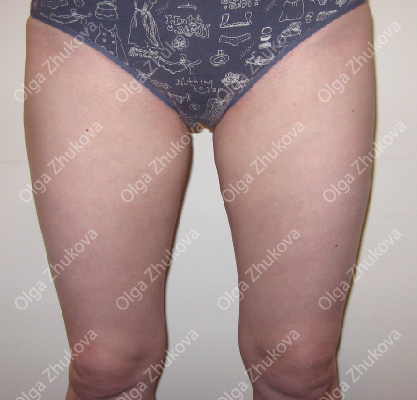 Before
After 6 months
After 2 years
12
[Speaker Notes: The same patient after correction of the inner thighs. And still the effect is much better after 2 years. 
On the left the patient is 50 years old and on the right, she is 52 years old. There was no change in eating habits and lifestyle.
If you observe carefully, you can see significant improvement of the skin above the knee, even though there are no threads and it is the effect of tissue contraction at the thighs.]
Results of the procedures
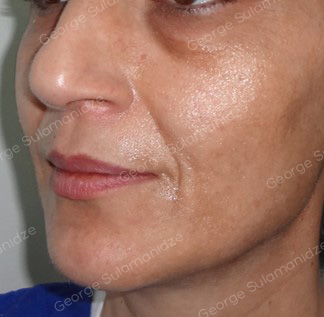 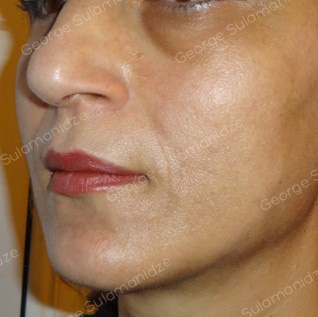 After
Before
Results of the procedures
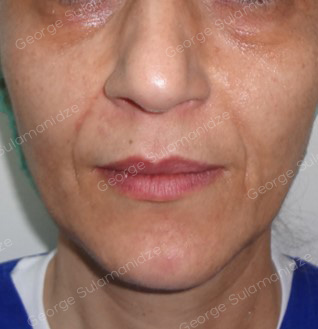 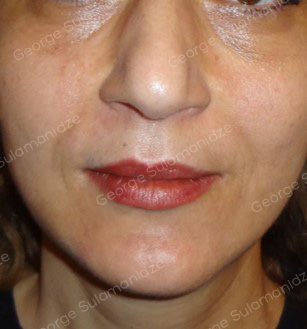 Before
After
Results of the procedures
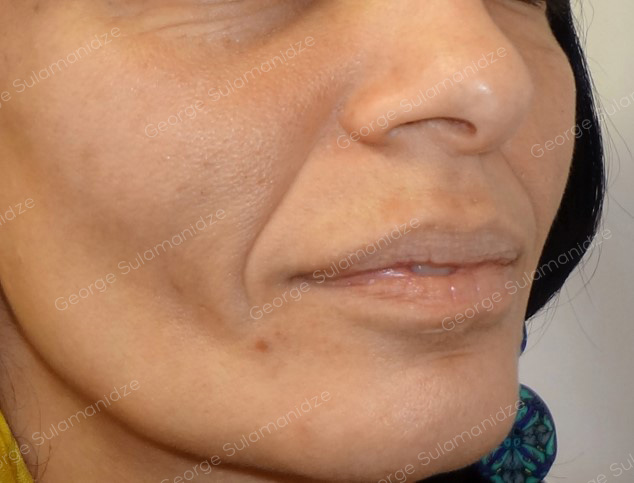 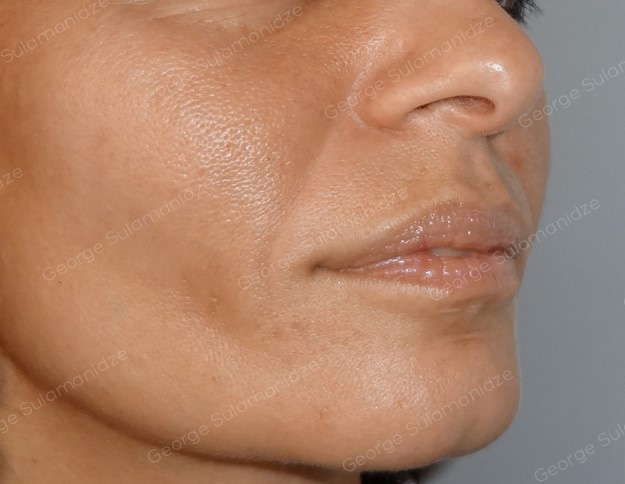 Before
After 6 months
Results of the procedures
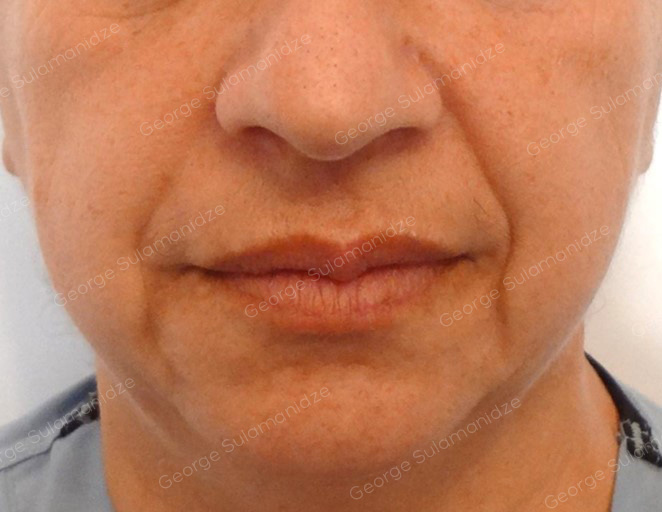 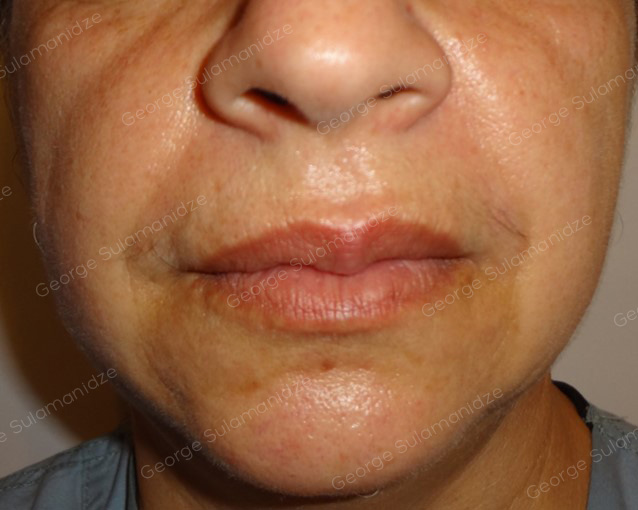 Before
After
Results of the procedures
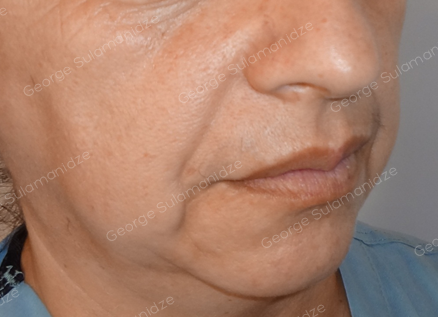 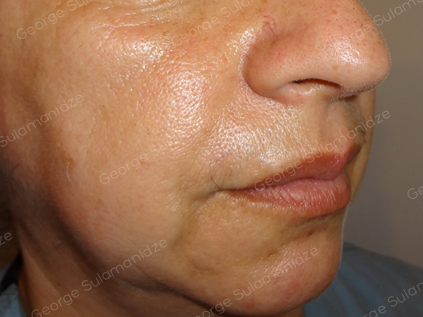 Before
After
Results of the procedures
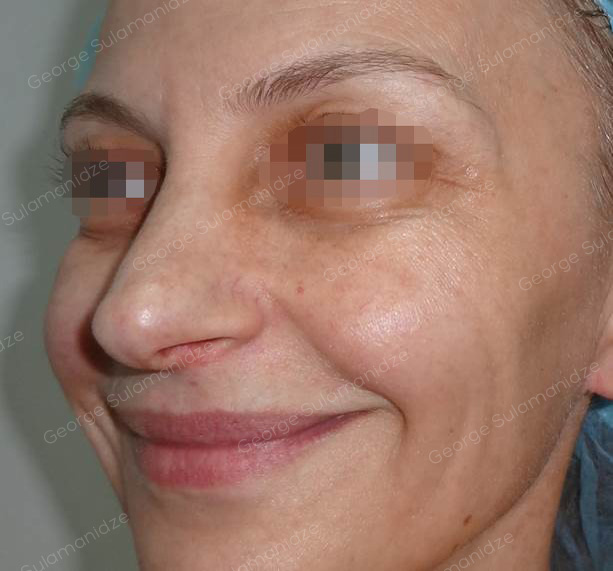 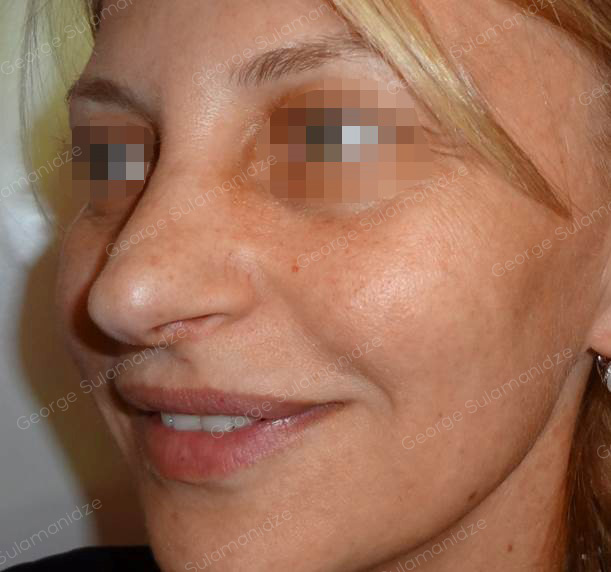 After 7 months
Before